Урок 1.
Функция у=кх и ее график.
Учитель математики  школы № 92
           Павловская Нина  Михайловна
Цели урока:
систематизировать и развивать у  учащихся знания  
   по  теме  функция,  область    определения   функции, 
   график функции;
  ввести понятие прямой пропорциональности;
  сформировать  умение   строить   и   читать график 
   функции,    заданной    формулой у = кх;
  научиться определять:  
  - положение   графика   на    координатной плоскости, 
  - принадлежность данной точки графику; 
  научиться  по   графику   задавать формулой прямую
   пропорциональность;
  способствовать развитию познавательного интереса
   учащихся
  побуждать     учеников   к       само-, взаимоконтролю,
   вызывать   у   них  потребность  в обосновании своих 
   высказываний.
Разминка.
1. По графику изменения температуры воздуха в течение суток, найти значение температуры в 6ч,12ч,18ч.
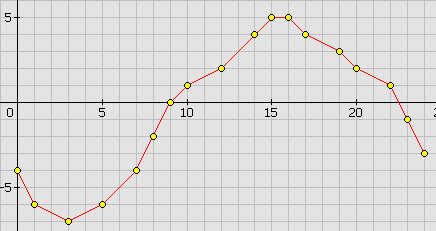 2. Что называют областью допустимых значений переменной алгебраической дроби?
3.      Найдите допустимые значения переменной для дроби:
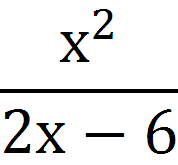 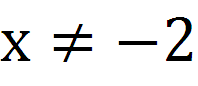 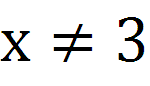 а)
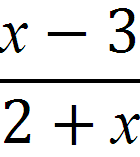 б)
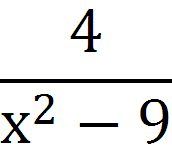 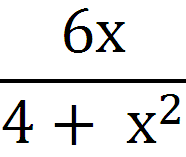 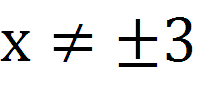 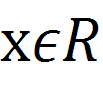 в)
г)
Функцию  вида у = kх называют прямой пропорциональностью, где х –  переменная, k – угловой коэффициент.
Построить графики 
функций:
у
Свойства:
8
у = 2х
k>0
у = -3х
k<0
7
а) у = 2х;    б) у = - 3х.
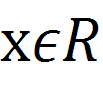 1. Область определения
6
5
2. Графиком      является прямая,  проходящая через начало координат.
4
II
I
3
2
3. Если   k > 0,   график  проходит через I и III четверть и образует острый угол с положительным направлением оси х.
1
-3
-2
О
1
2
-4
-1
3
х
-1
-2
III
IV
-3
4. Если   k < 0,   график проходит через II и IV четверть и образует тупой угол с положительным направлением оси х.
-4
-5
-6
-7
-8
Построй графики функций в одной и той же системе координат. Найди особенность расположения графиков и сделай вывод.
а)  у = 5х;
б)  у = - 4х;
в)  у = 0,2х;
г)  у =  – 0,5х.
Вывод:
Если |k|>1 график вытягивается 
    вдоль оси у.
2. Если |k|<1 график вытягивается 
    вдоль оси х.
По графику определи вид функции и задай ее формулой, а также дай ей характеристику.
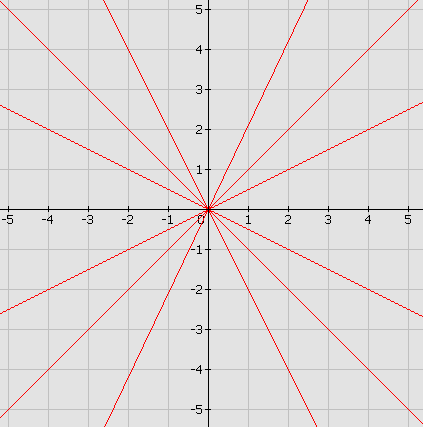 г
в
а)  у = 0,5х
д
б
б)  у = х
а
е
в)  у = 2х
г)  у = - 2х
д)  у = - х
е)  у = - 0,5х
Решить из учебника
Устно:   № 490, 491.

Письменно: № 493, 494(а,в), 495(а,в)
Подведение итогов урока:
Что является графиком функции  у = kх?
 Что называют угловым коэффициентом прямой у = kх?
 В каких координатных четвертях расположен график функции у = kх при k     0, при k     0?
Запишите домашнее задание: 
п.6.1, 6.2 учебника, 
№ 494(б, г), 495(б, г), 496. 
№ 644 –  по желанию.
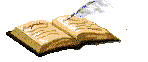